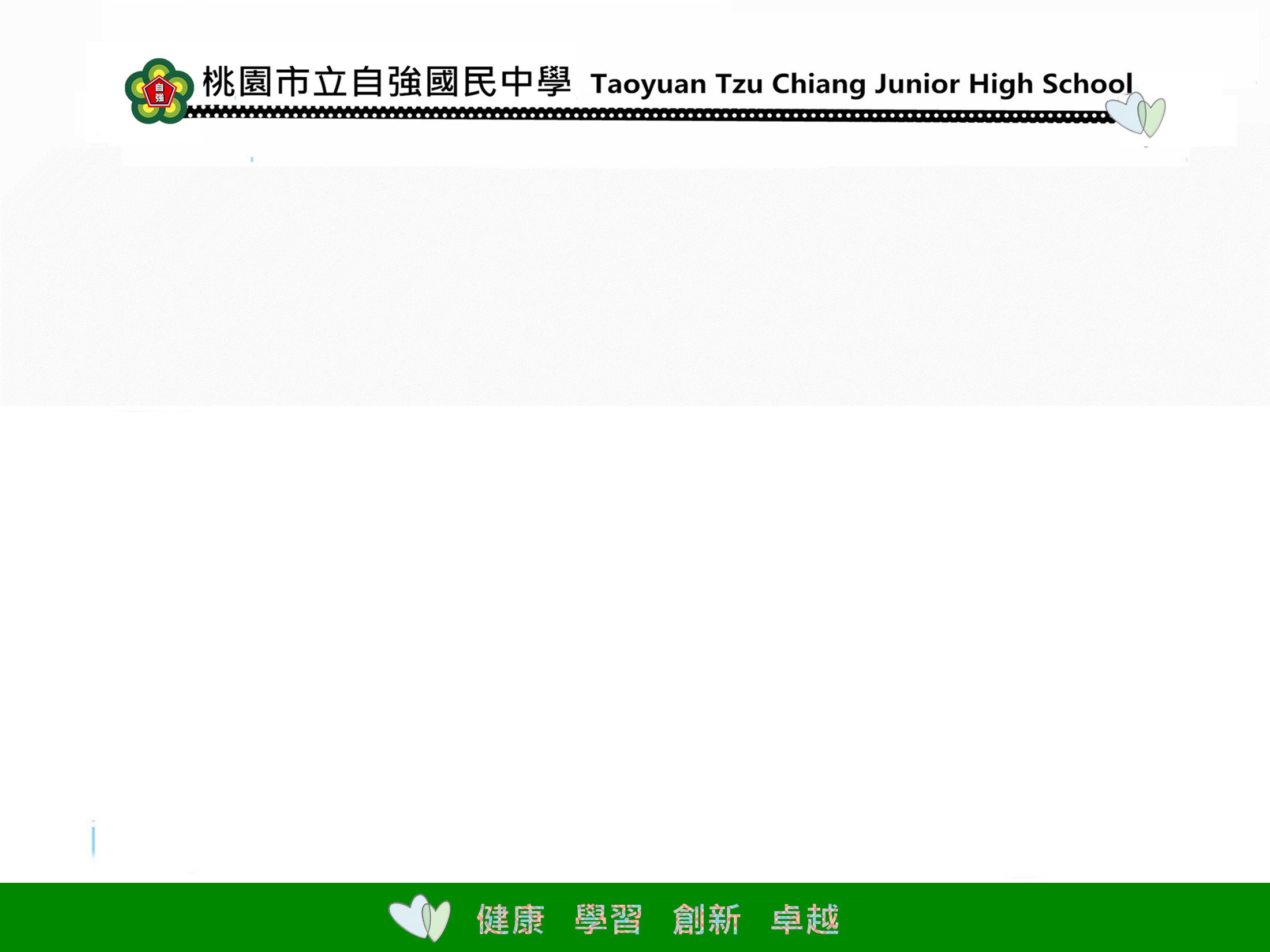 活動名稱：109.02.19全校消毒
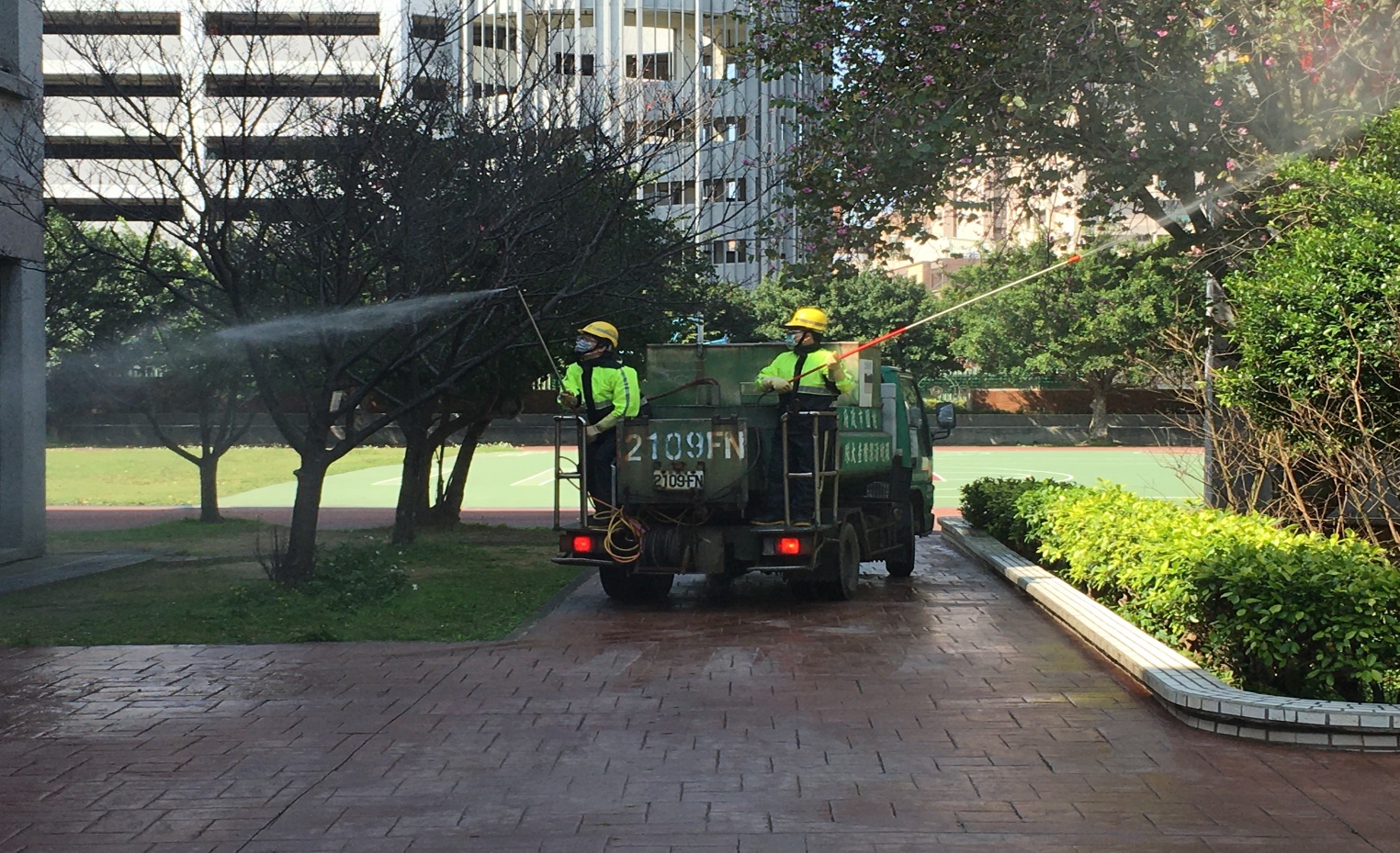 說明：
前後要有活動名稱及檢討回饋，中間則依活動大小可放照片並於下方簡單對活動進行說明，一張ppt不侷限放一張照片，請組長們依需求使用頁數不足可自行複製。
全校消毒
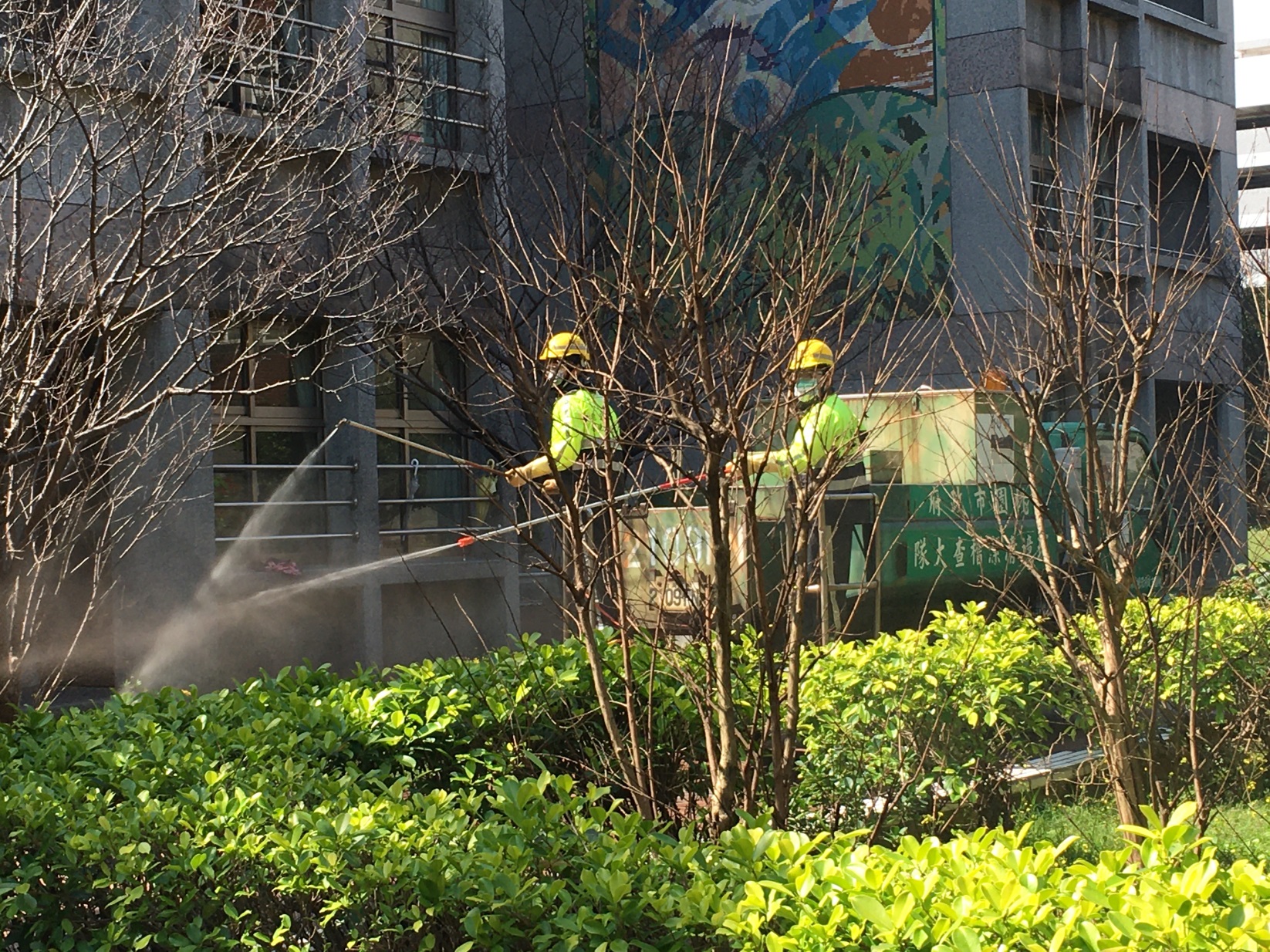 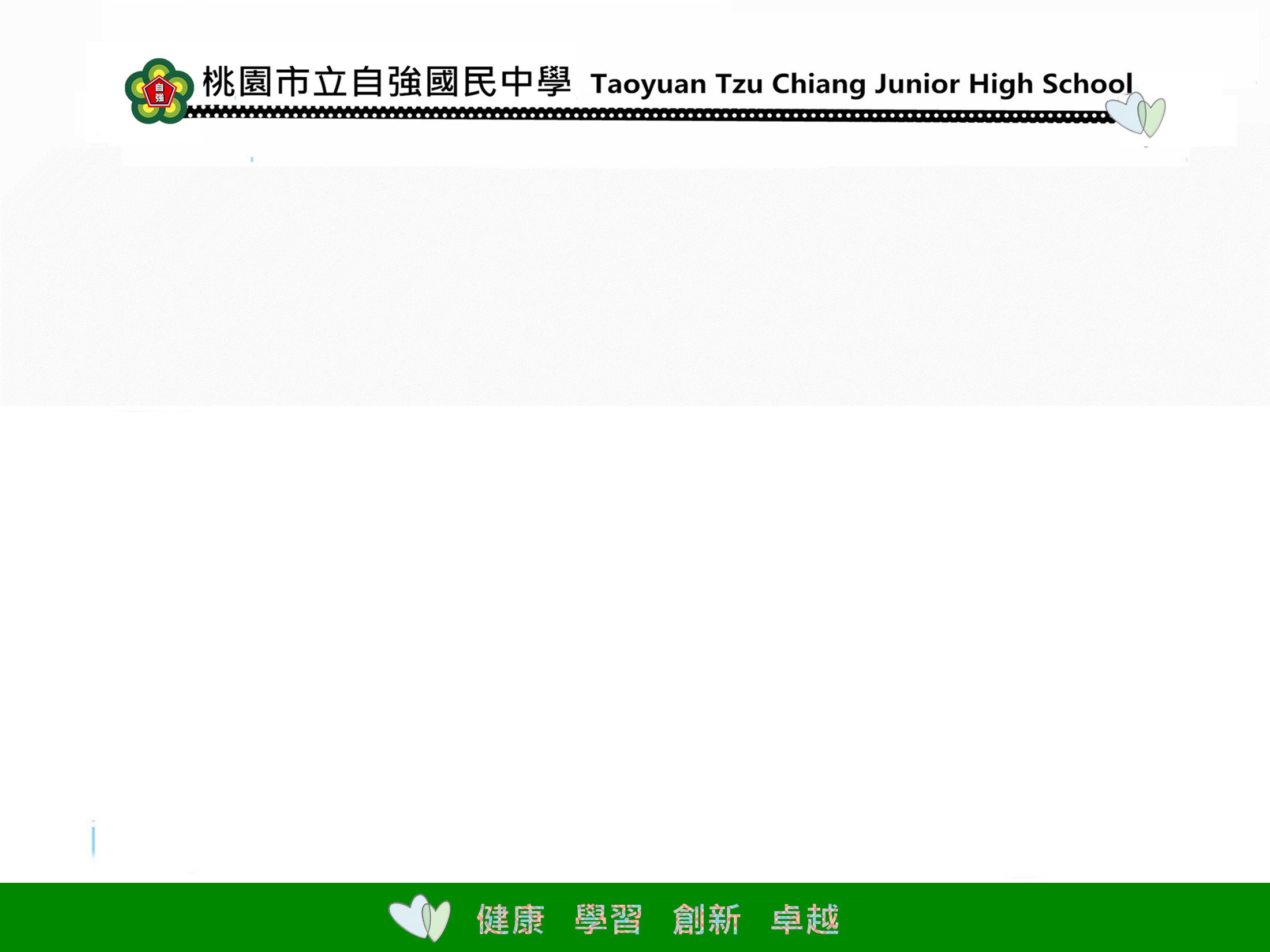 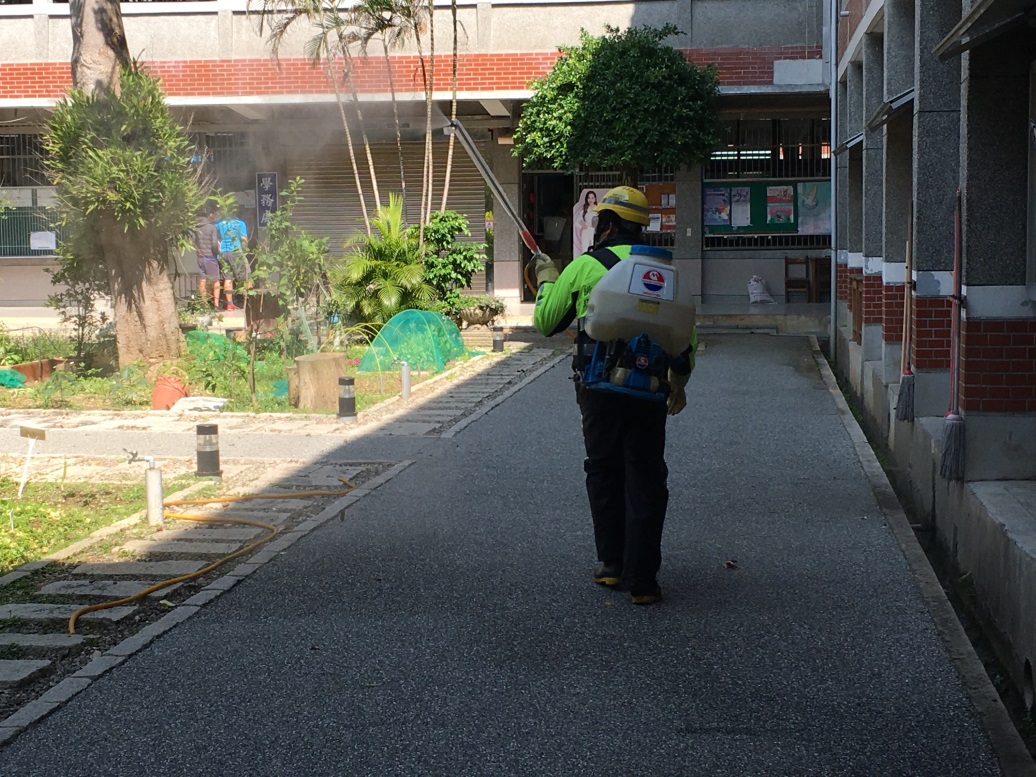 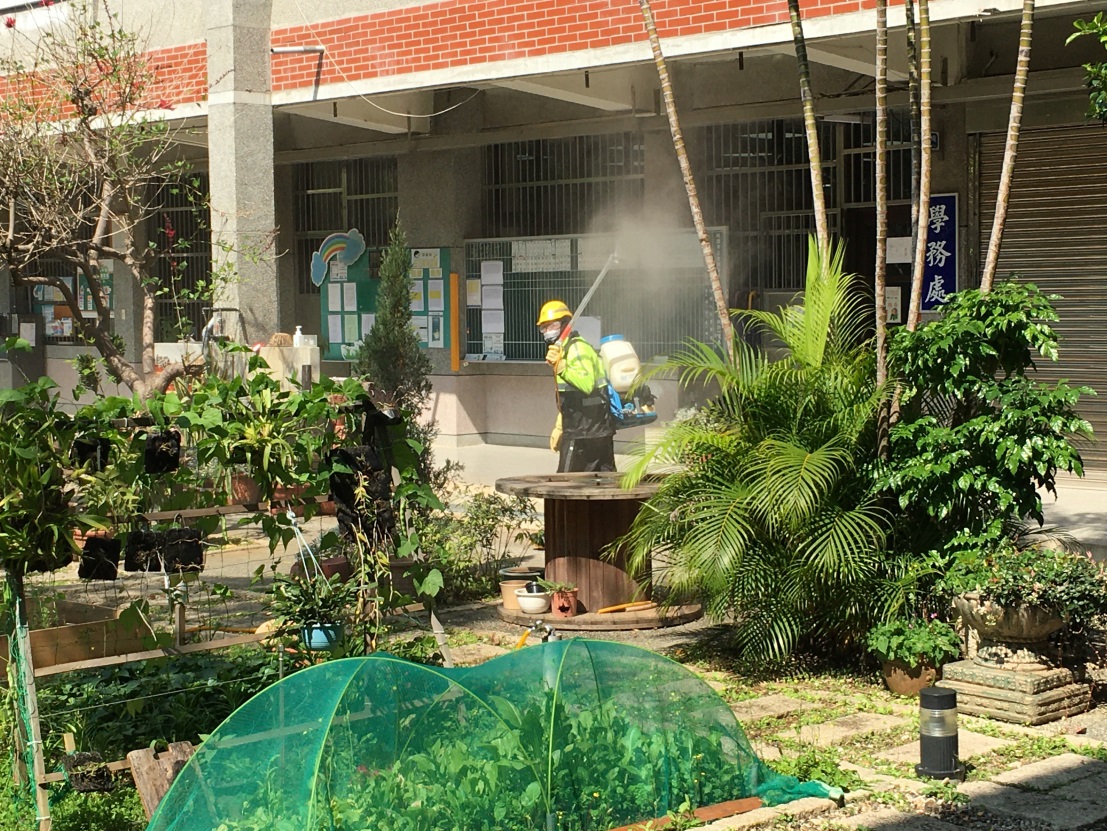 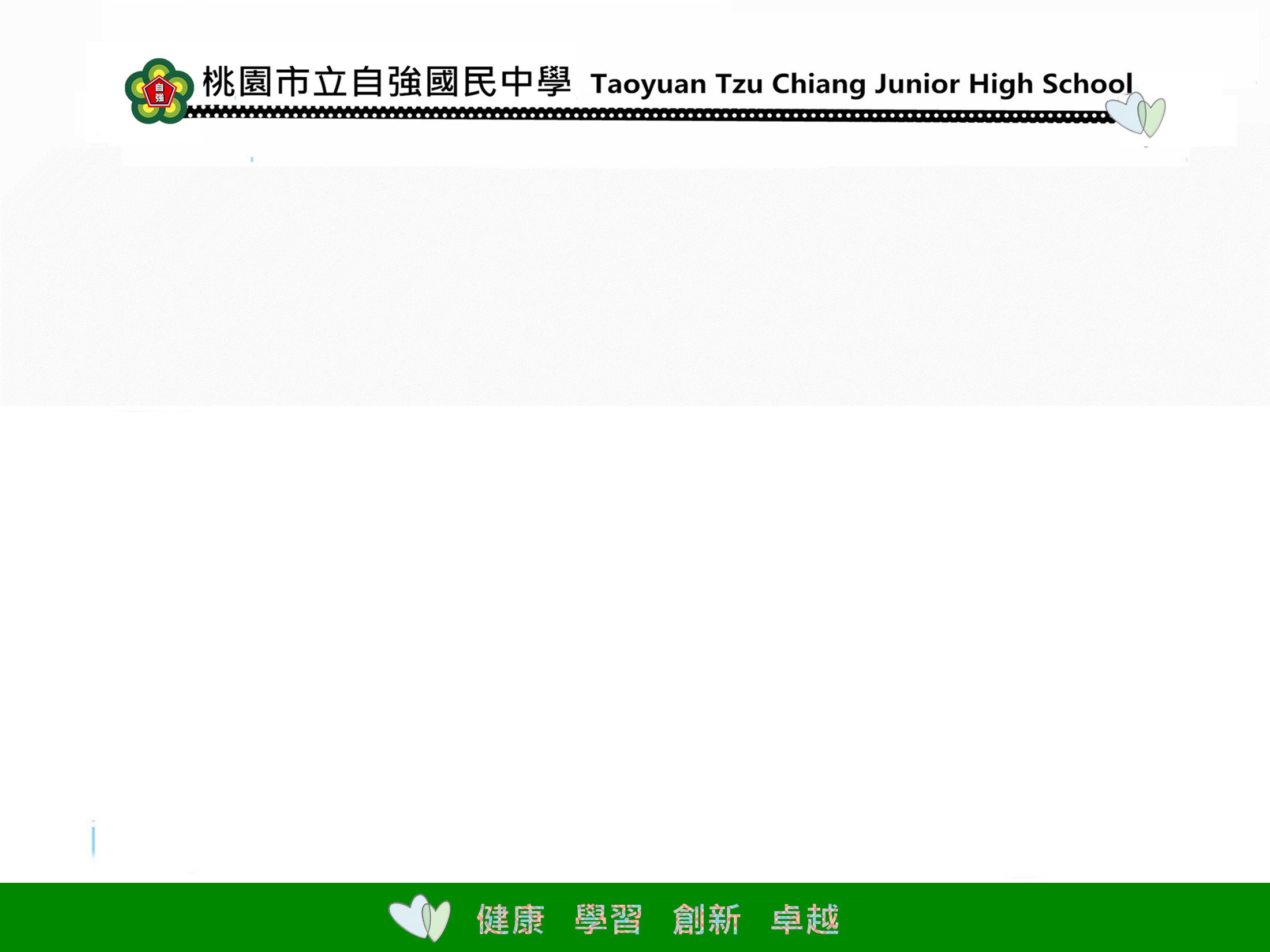 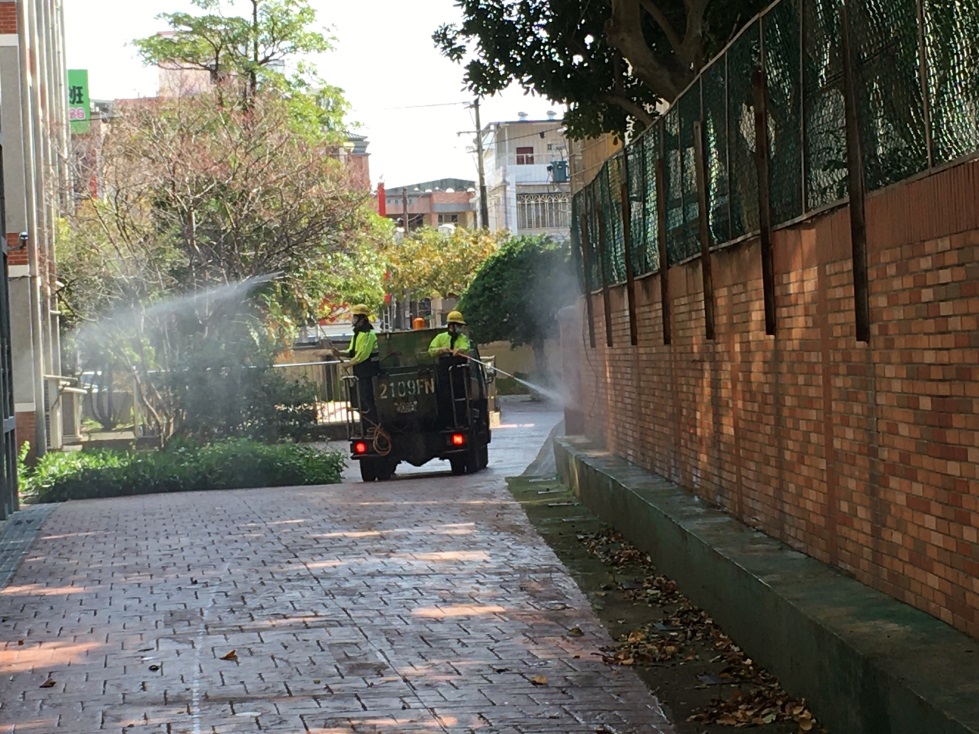 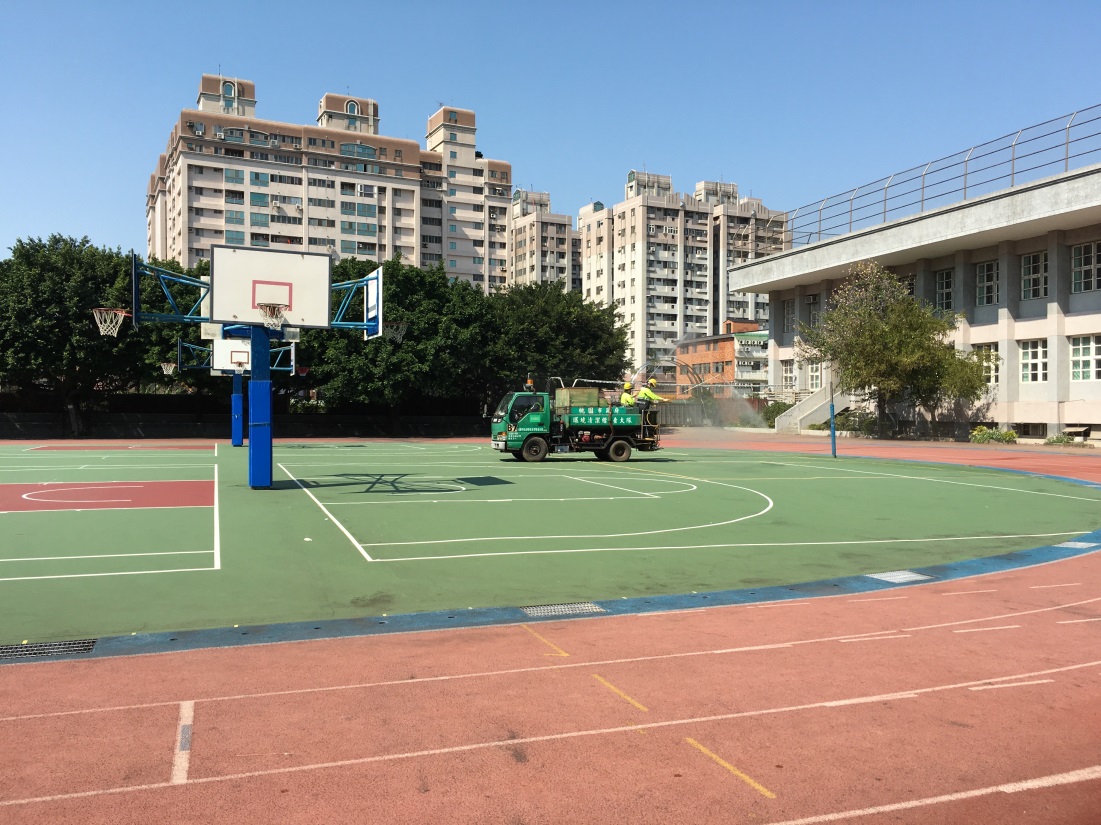